Staffing:zoning to Maximize Learning
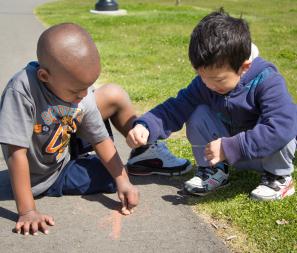 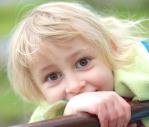 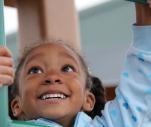 FALL 2012
FRAMEWORK FOR EFFECTIVE PRACTICE SUPPORTING SCHOOL READINESS FOR ALL CHILDREN
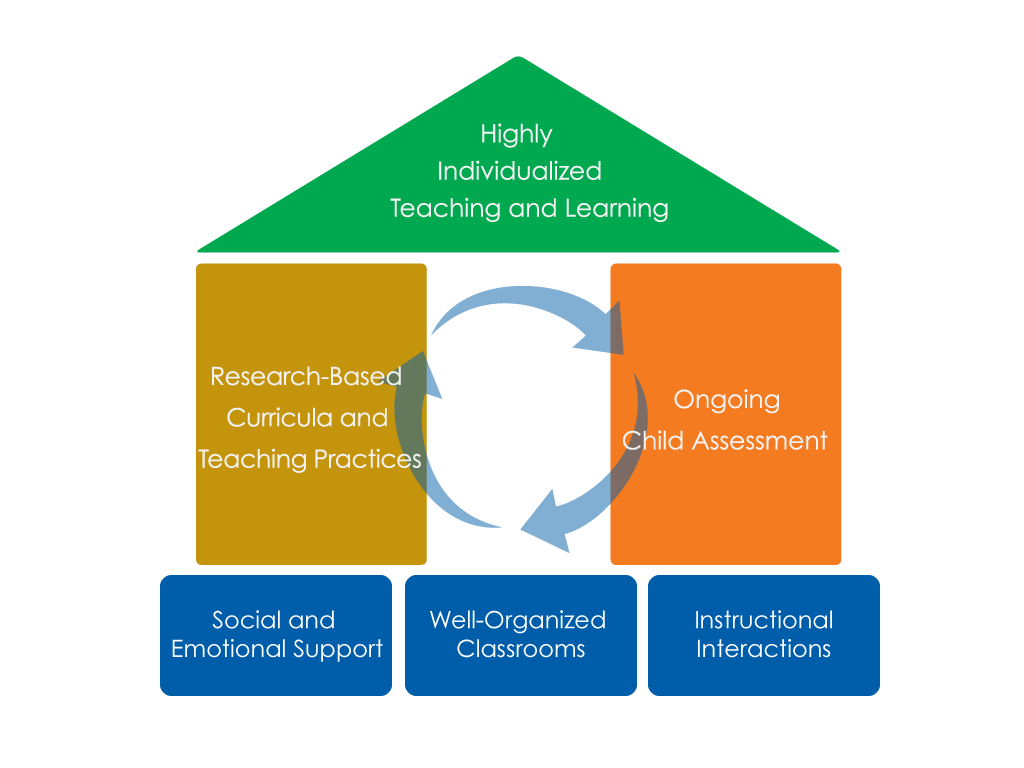 FOCUS ON
FOUNDATION
Objectives
To understand the definition of zoning
To learn the different types of zoning
To understand the benefits of zoning in the classroom
What is Zoning?
Zoning is an effective practice used to support children's active participation and engagement in the classroom.
Zoning is a tool used to organize classroom staff.
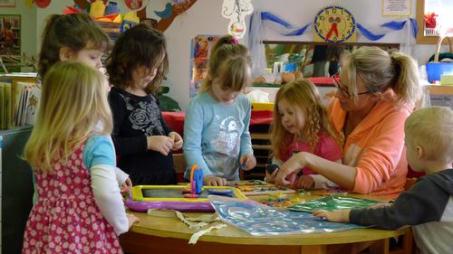 Why use Zoning?
Zoning can increase engagement behaviors.
Zoning can increase staff efficiency.
Zoning helps build confidence in preschool staff.
Zoning is flexible and can help make communication between staff members easier.
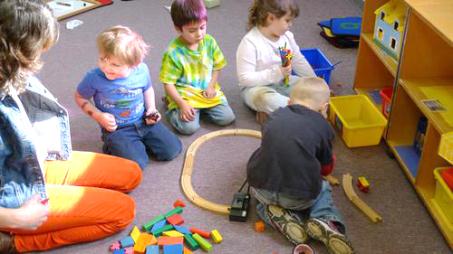 McWilliam, R.A. & Casey, A.M. (2008). Engagement of every child in the preschool classroom. Baltimore, MD: Paul H. Brookes Publishing Co.
Types of Zoning
Zone: Each staff member is responsible for a separate area or “zone” of the classroom
One-to-One: Staff members are responsible for staying near or “zoning” with a child who has more significant challenges.
Classroom Map with Zoning Areas
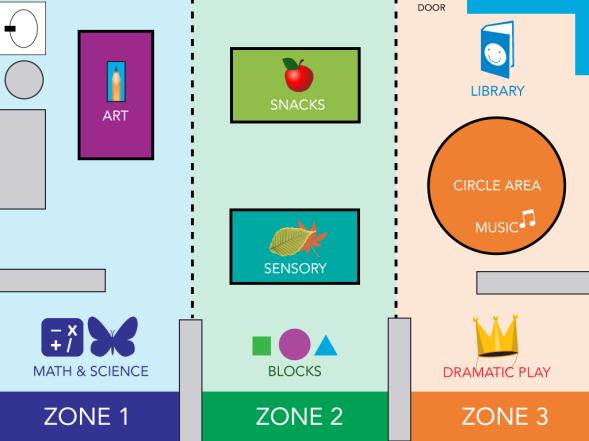 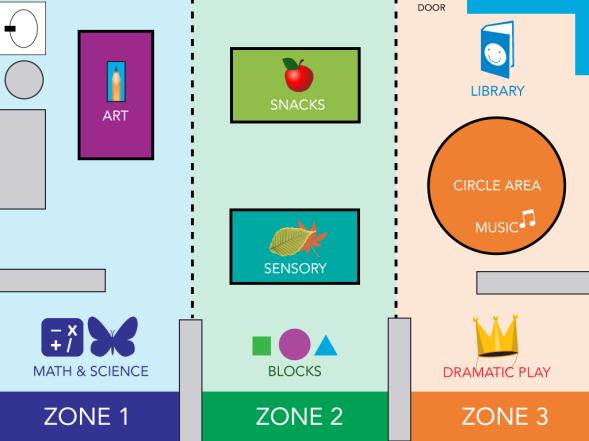 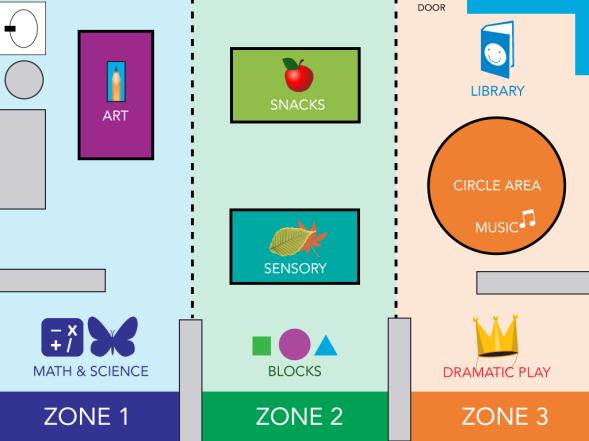 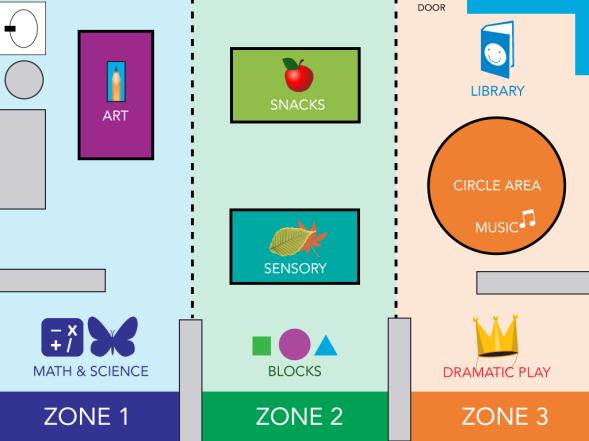 Staff schedule
How to Use Zoning in the Classroom
Specify the teacher roles, zones, and responsibilities at the beginning of the week.
Make sure everyone understands their roles and zones.
Post a chart in a visible location in the classroom.
Video Example
Tips for Zoning
Position your body so you can see your whole zone.
Scan your zone and the classroom or outside area often.
Practice talking to the other teacher or teachers in the classroom as children move between areas.
Video example
Oops! Clumping
Classroom Map with Zoning Areas
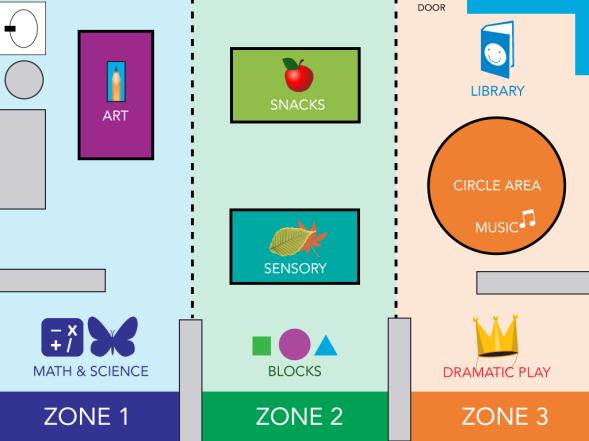 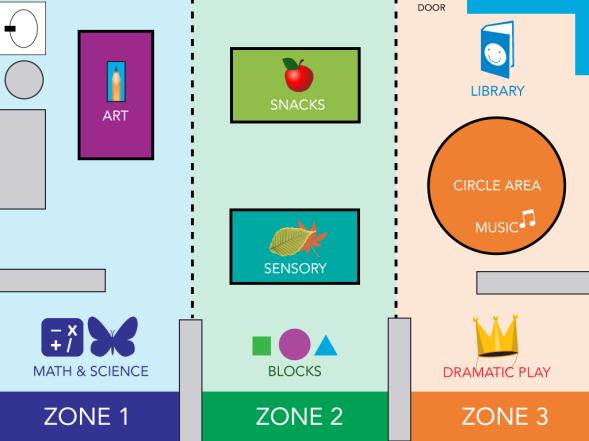 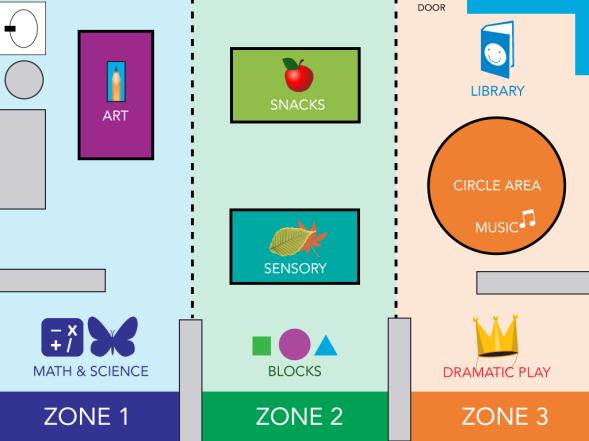 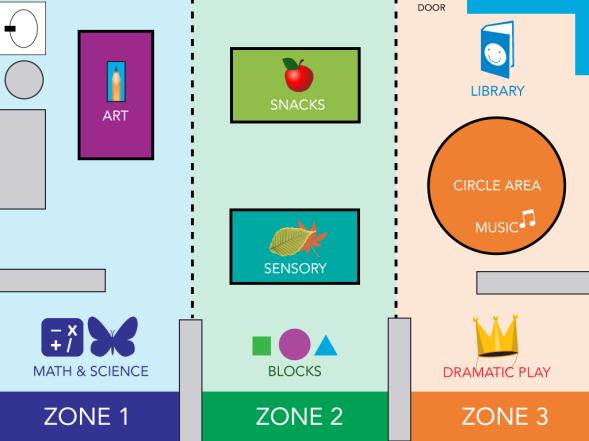 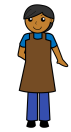 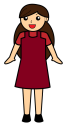 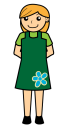 “I don’t know what to do!”
“We never know who should be doing what.” 
“Who should be cleaning up?” 
“Who should be setting up?” 
“Who is available   to take kids to the   bathroom?”
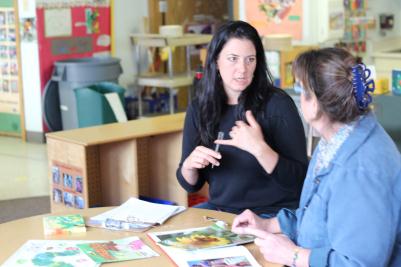 Staff Schedule
REVIEW
Zoning helps to encourage child engagement and maximize learning time.
Zoning is an easy way to organize and utilize staff members.
Zoning takes the guesswork out of classroom duties.
Zoning can build staff confidence and create a sense of teamwork.
FALL 2012